Urban Anthropology 2
Zdeněk Uherek
zdenek.uherek@fsv.cuni.cz
Chicago School and Theory of Social Ecology, Concept of Urban Growth, Disorganization, Zoning, Accutluration and Marginalization.

Literature
Hannerz Ulf, Exploring the City. Columbia University Press 1980.
Park Robert Ezra, The City. Suggestions for the Investigation of Human Behavior in the Urban Environment. New York 1926.
Chicago of 1920s
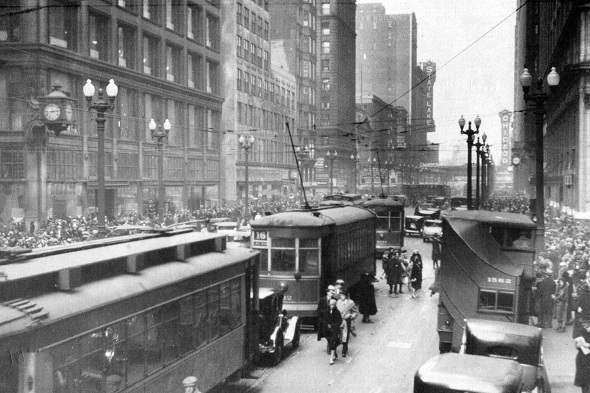 William Isaac Thomas, Florian Znaniecki, The Polish Peasant in Europe and America.
Study migration in source and destination countries.
Study of the primary and secondary social relations.
Disorganization - reorganization of social relations.
The theme of American individualism.
Robert Ezra Park 1864 - 1944
Robert Ezra Park, Ernest Burgess, Introduction to the Science of Sociology. Chicago University Press 1921.

Robert Ezra Park, Ernest Burgess, Roderick McKenzie, The City. Chicago Univ. Press 1924.

Robert Ezra Park, Race and Culture. 1950
Ernest Burgess, Theory of the City Growth; (urban land use model)
Zoning at the City – Ernest Burgess
Loop
Zone of Transition
Zone of Workmen´s Homes
Residential Zone
Commuters Zone
Chicago monographs
Nels Anderson, The Hobo (1923)
Fredric Thrasher, The Gang (1927)
Harvey W. Zorbaugh, The Gold Coast and the Slum (1929)
Paul G. Cressey, The Taxi-Dance Hall (1932) 
William Foote Whyte, Street Corner Society. Chicago: University of Chicago Press 1943.
William Foote Whyte Street Corner Society: The Social Structure of Italian Slum. University of Chicago Press 1943.
"Cornerville„
Drisorganisation is going hand by hand with firm organization.
Harvad and Chicago graduate monograph about the Italian slum. 
Main informant Docovi.